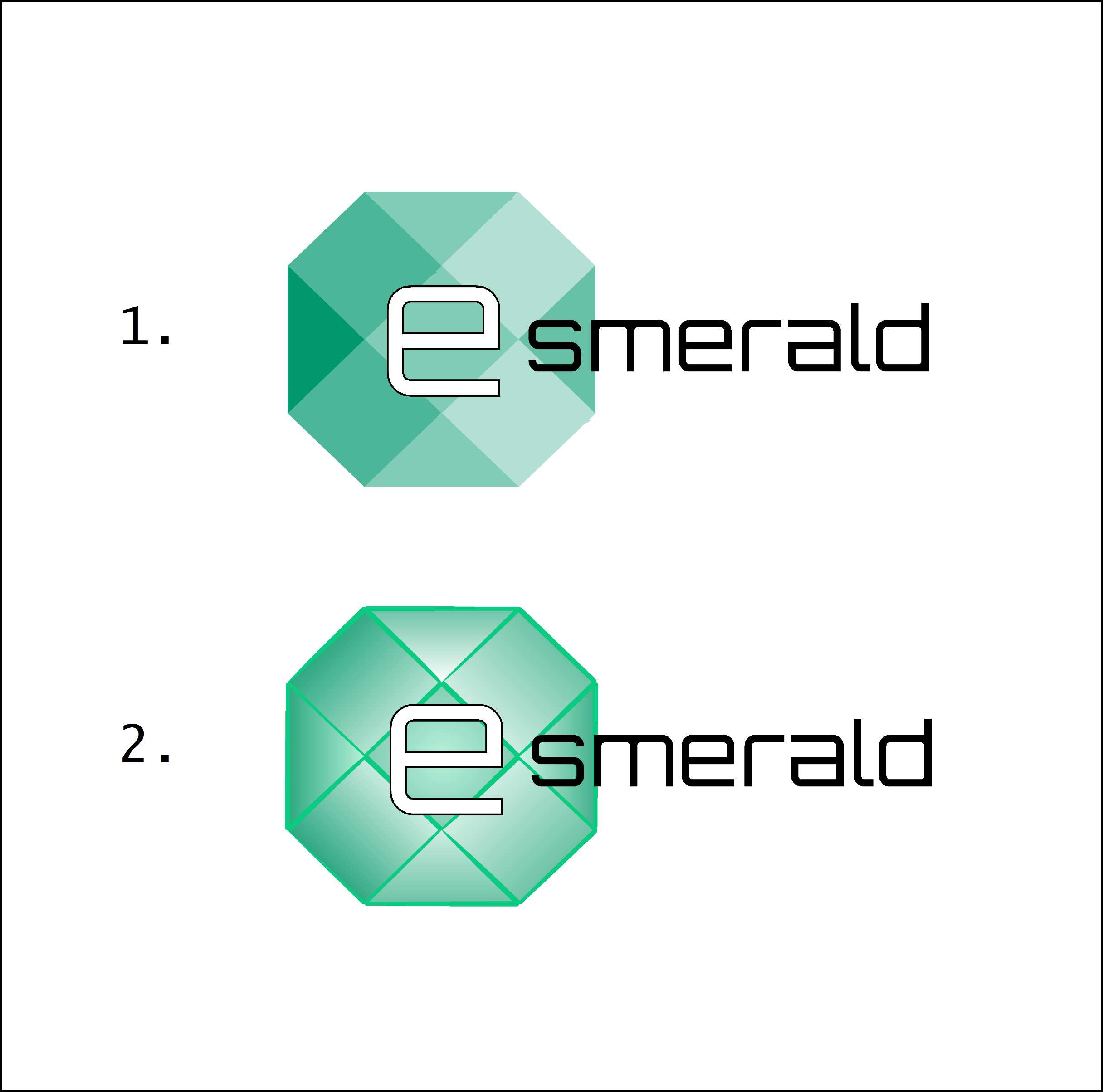 “Migliorare la resilienza delle PMI dopo il lockdown”
DISTURBI DELLA SALUTE E DELL'EQUILIBRIO TRA VITA PROFESSIONALE E VITA PRIVATA
By: UNIVERSITÀ DI DUBROVNIK
OBIETTIVI E TRAGUARDI
Alla fine di questo modulo sarai in grado di:
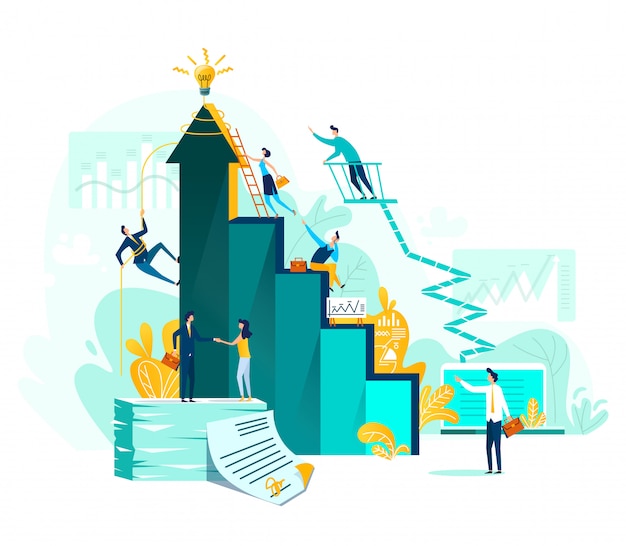 Spiegare il termine equilibrio tra lavoro e vita privata e distinguere tra diversi tipi di disturbi
Discutere i vantaggi dell'equilibrio tra lavoro e vita privata per gli individui e le organizzazioni
Identificare modi per migliorare l'equilibrio tra lavoro e vita privata dal punto di vista individuale e organizzativo
INDICE
Unità 1: Disturbi dell'equilibrio tra vita professionale e vita privata
Cos'è il Work Life Balance
Disturbi dell'equilibrio tra lavoro e vita privata
Strategie individuali di equilibrio tra attività professionale e vita privata
Strategie organizzative di equilibrio tra attività professionale e vita privata
UNITÀ 1: Disturbi dell’equilibrio tra vita professionale e vita privata
SEZIONE 1.1.: Cos’è il Work Life Balance
I cambiamenti tecnologici hanno creato la possibilità di svolgere compiti lavorativi in vari luoghi => offuscato il confine tra lavoro e vita domestica.

Lavoro da casa
Particolarmente incrementato durante le pandemie COVID-19
Pratiche di lavoro che coinvolgono le tecnologie dell'informazione e della comunicazione (ICT) e un luogo di lavoro diverso da un ufficio principale

Non esiste un'unica definizione di equilibrio tra lavoro e vita privata in letteratura, ma è comunemente spiegato come:

” ... soddisfazione dei dipendenti e buon funzionamento di più ruoli tra domini lavorativi e non lavorativi (familiari o personali)” (Kalliath and Brough, 2008)
UNITÀ 1: Disturbi dell’equilibrio tra vita professionale e vita privata
SEZIONE 1.2.: Disturbi dell'equilibrio tra lavoro e vita privata
L'interferenza tra casa e lavoro può causare un conflitto. Il conflitto tra lavoro e vita non lavorativa è bidirezionale (Peeters et al., 2005):

Il lavoro può influenzare la vita domestica e le responsabilità familiari

Questo può portare a una cattiva salute mentale e fisica => Burnout

La vita domestica e le responsabilità non lavorative possono influenzare il lavoro
	=> Minore produttività
UNITÀ 1: Disturbi dell’equilibrio tra vita professionale e vita privata
SEZIONE 1.2.: Disturbi dell'equilibrio tra lavoro e vita privata
Peeters et al. (2005, p.45) divisione delle richieste di lavoro che influenzano gli individui:

Richieste quantitative di lavoro
Troppo lavoro da fare in troppo poco tempo

Esigenze di lavoro emotive
Situazioni emotivamente stressanti sul lavoro

Richieste di lavoro mentale
„il grado in cui i compiti di lavoro richiedono a una persona di spendere uno sforzo mentale sostenuto nello svolgimento dei suoi doveri”
UNITÀ 1: Disturbi dell’equilibrio tra vita professionale e vita privata
SEZIONE 1.2.: Disturbi dell'equilibrio tra lavoro e vita privata
Caratteristiche della casa che influenzano l'equilibrio tra lavoro e vita privata:
	
	Demografia
Genere
Età
Numero di bambini in famiglia

Partner che ha un lavoro o no

Disposizioni per l'assistenza all'infanzia…
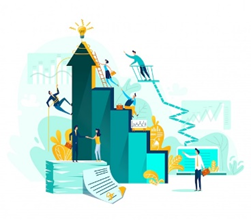 UNITÀ 1: Disturbi dell’equilibrio tra vita professionale e vita privata
SEZIONE 1.3.: Strategie individuali di equilibrio tra attività professionale e vita privata
La teoria del confine (Clark, 2000)
Gli individui, come esseri umani, hanno la capacità di gestire le sfere lavorative e familiari e di ponderare costantemente i domini lavorativi e non lavorativi al fine di raggiungere l'equilibrio.

Teoria dell'arricchimento lavoro-famiglia (Greenhaus and Powell, 2006; Chen and Powell, 2012)
Gli individui acquisiscono competenze attraversando ogni giorno il confine tra lavoro e vita domestica al fine di mantenere un equilibrio tra lavoro e famiglia
Queste abilità possono essere psicologiche, fisiche, sociali che coprono una vasta gamma di abilità cognitive, interpersonali e multitasking
UNITÀ 1: Disturbi dell’equilibrio tra vita professionale e vita privata
SEZIONE 1.3.: Strategie individuali di equilibrio tra attività professionale e vita privata
Le strategie individuali possono essere classificate in due tipi (Zheng et al., 2015): 

Attitudine
Un’attitudine è una valutazione di qualcosa, ad esempio un'opinione positiva o negativa su una persona, un luogo o una posizione... 
Un attitudine (atteggiamento) positiva e la capacità di mantenerlo positivo è una delle strategie per ridurre un conflitto tra lavoro e vita non lavorativa e raggiungere il benessere (Rotondo e Kincaid, 2008).
Abilità
L’abilità di ottenere l'equilibrio tra lavoro e vita privata può essere correlata alla questione del controllo personale (Guest, 2002)
"L'individuo con abilità di controllo interno è in grado di controllare una situazione, invece di lasciare che la situazione lo controlli" (Andreassi e Thompson, 2007).
UNITÀ 1: Disturbi dell’equilibrio tra vita professionale e vita privata
SEZIONE 1.3.: Strategie individuali di equilibrio tra attività professionale e vita privata
Supporto e situazione a casa

Gli impegni lavorativi dei familiari e la loro capacità di condividere le responsabilità domestiche possono ridurre i conflitti tra lavoro e vita non lavorativa (Premeaux et al., 2007)

Il numero di bambini può influenzare il sovraccarico e indurre più conflitti lavoro-famiglia (Adkins e Premeaux, 2012) => Disposizioni per l'assistenza all'infanzia
UNITÀ 1: Disturbi dell’equilibrio tra vita professionale e vita privata
SEZIONE 1.4.: Strategie organizzative di equilibrio tra attività professionale e vita privata
Cinque gruppi distinti che rappresentano politiche organizzative di equilibrio tra lavoro e vita privata e
Programmi (Mescher et al., 2010):
 
modalità di lavoro flessibili; 
fornitura di programmi di salute e benessere; 
fornitura di prestazioni o servizi di assistenza all'infanzia; 
erogazione di congedi necessari per soddisfare le esigenze familiari; 
comprensione e supporto organizzativo
UNITÀ 1: Disturbi dell’equilibrio tra vita professionale e vita privata
SEZIONE 1.4.: Strategie organizzative di equilibrio tra attività professionale e vita privata
Modalità di lavoro flessibile
 
orari di lavoro flessibili e
accordi di lavoro a tempo parziale (ad es. condivisione del lavoro)

Le modalità di lavoro flessibili influenzano la soddisfazione sul lavoro e il morale dei dipendenti  

Accordi di lavoro flessibili riducono l'assenteismo e il turnover

Le modalità di lavoro flessibili aumentano le prestazioni a livello aziendale (Perry‐Smith and Blum, 2000).
UNITÀ 1: Disturbi dell’equilibrio tra vita professionale e vita privata
SEZIONE 1.4.: Strategie organizzative di equilibrio tra attività professionale e vita privata
Programmi per la salute e il benessere 

Obiettivo: aumentare la salute dei dipendenti e le possibilità di successo organizzativo (Meyer and Maltin, 2010). 
Goetzel and Ozminkowski (2008): „I programmi di promozione della salute sul luogo di lavoro potrebbero aumentare la salute dei dipendenti e la loro produttività”

Possono includere
fornitura di colazioni e pranzi salutari 
programmi sportivi diretti o sovvenzionati
UNITÀ 1: Disturbi dell’equilibrio tra vita professionale e vita privata
SEZIONE 1.4.: Strategie organizzative di equilibrio tra attività professionale e vita privata
Programmi di assistenza all'infanzia

Centri diurni in loco sponsorizzati dall'organizzazione
Tasse sovvenzionate per l'assistenza all'infanzia 
Fornire informazioni per aiutare i genitori che lavorano a trovare assistenza affidabile per bambini o anziani

I programmi di assistenza possono essere correlati a una maggiore soddisfazione dei dipendenti, a un migliore clima di lavoro, a punteggi di impegno dei dipendenti più elevati e a una minore intenzione di turnover (Zedeck e Mosier, 1990).
UNITÀ 1: Disturbi dell’equilibrio tra vita professionale e vita privata
SEZIONE 1.4.: Strategie organizzative di equilibrio tra attività professionale e vita privata
Fornitura di congedi come richiesto per soddisfare le esigenze familiari e comprensione organizzativa e supporto

La disposizione sul congedo tende ad essere applicata da dispositivi legislativi o organizzata in modo informale a seconda dell'ambiente

La comprensione organizzativa e il supporto manageriale riducono i conflitti tra lavoro e famiglia e migliorano il benessere dei dipendenti
Takeaway chiave:
L'equilibrio tra lavoro e vita privata è di buon auspicio per più ruoli tra domini lavorativi e non lavorativi (familiari o personali)
I disturbi dell'equilibrio tra vita professionale e vita privata sorgono a causa dell'interferenza tra vita lavorativa e non lavorativa
Il conflitto tra equilibrio tra lavoro e vita privata può essere ridotto a livello individuale e organizzativo
I dipendenti che lavorano in ambienti di supporto familiare, sperimentano meno stress e meno conflitti lavoro-famiglia, portando a una maggiore soddisfazione sia sul lavoro che in famiglia
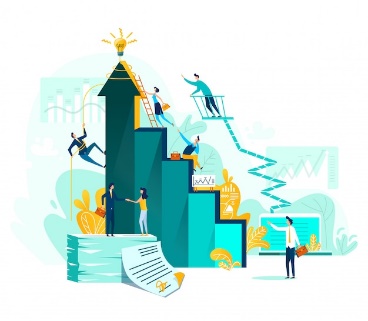 Test di valutazione
2. Le singole strategie possono essere classificate in due tipi:
A.- Attitudine e abilità
b.- Competenze digitali e fisiche
c.- Gestionali e organizzative
3. Un atteggiamento positivo è:
a.- Negativamente correlato al bilancio casa lavoro
b.- Equilibrio tra lavoro e casa non correlato
c.- Positivamente correlato al bilancio casa lavoro
Il disturbo dell'equilibrio tra lavoro e vita privata si verifica a causa di:
a.- Buon funzionamento in più ruoli a casa e al lavoro
B.- Interferenze tra lavoro e vita familiare
c.- Elevato controllo personale dei lavoratori
5. Disposizioni di lavoro flessibili:
a.- Includere orari di lavoro fissi e modalità di lavoro a tempo pieno
b.- Ridurre la soddisfazione sul lavoro e creare conflitti tra lavoro e vita privata
b.- Migliorare la soddisfazione sul lavoro e il morale
4. Supporto organizzativo:
a.- Riduce i conflitti tra lavoro e casa
b.- Aumenta i conflitti tra lavoro e casa 
c.- Non è correlato a conflitti tra lavoro e casa
Test di valutazione
2. Le singole strategie possono essere classificate in due tipi:
a.- Attitudine e abilità
b.- Competenze digitali e fisiche
c.- Gestionali e organizzative
3. Un atteggiamento positivo è:
a.- Negativamente correlato al bilancio casa lavoro
b.- Equilibrio tra lavoro e casa non correlato
c.- Positivamente correlato al bilancio casa lavoro
Il disturbo dell'equilibrio tra lavoro e vita privata si verifica a causa di:
a.- Buon funzionamento in più ruoli a casa e al lavoro
b.- Interferenze tra lavoro e vita familiare
c.- Elevato controllo personale dei lavoratori
5. Disposizioni di lavoro flessibili:
a.- Includere orari di lavoro fissi e modalità di lavoro a tempo pieno
b.- Ridurre la soddisfazione sul lavoro e creare conflitti tra lavoro e vita privata
c.- Migliorare la soddisfazione sul lavoro e il morale
4. Supporto organizzativo:
a.- Riduce i conflitti tra lavoro e casa
b.- Aumenta i conflitti tra lavoro e casa 
c.- Non è correlato a conflitti tra lavoro e casa
UNITÀ 1: Disturbi dell’equilibrio tra vita professionale e vita privata
FONTI
Adkins, C. e Premeaux, S. (2012), "Trascorrere il tempo: l'impatto delle ore lavorate sul conflitto lavoro-famiglia", Journal of Vocational Behavior, Vol. 80 No. 2, pp. 380-389.
Carlson, D., Grzywacz, J., Ferguson, M., Hunter, E., Clinch, C. e Arcury, T. (2011), "Salute e turnover delle madri lavoratrici dopo il parto tramite l'interfaccia lavoro-famiglia: un'analisi nel tempo", Journal of Applied Psychology, Vol. 96 No. 5, pp. 1045-1054.
Chen, Z. e Powell, G. (2012), "Nessun dolore, nessun guadagno? Un modello basato sulle risorse di arricchimento e conflitto tra lavoro e famiglia", Journal of Vocational Behavior, Vol. 81 No. 1, pp. 89-98.
Clark, S. (2000), "Work/family border theory: a new theory of work/life balance", Human Relations, Vol. 53 No. 6, pp. 747-770.
Goetzel, R. e Ozminkowski, R. (2008), "The health and cost benefits of work site health‐ promotion programs", Annual Review of Public Health, Vol. 29, pp. 303-323.
Greenhaus, J. e Powell, G. (2006), "Quando lavoro e famiglia sono alleati: una teoria dell'arricchimento della famiglia del lavoro", Academy of Management Review, Vol. 31 No. 1, pp. 72-92.
UNITÀ 1: Disturbi dell’equilibrio tra vita professionale e vita privata
FONTI
Kalliath, T. e Brough, P. ( 2008), "Work-Life balance: a review of the meaning of the balance construct", Journal of Management & Organization, Vol. 14 No. 3, pp. 323-327.
Mescher, S., Benschop, Y. e Doorewaard, H. (2010), "Rappresentazioni del supporto all'equilibrio tra lavoro e vita privata", Human Relations, Vol. 63 No. 1, pp. 21-39.
Meyer, J. e Maltin, E. (2010), "Impegno e benessere dei dipendenti: una revisione critica, quadro teorico e agenda di ricerca", Journal of Vocational Behaviour, Vol. 77 No. 2, pp. 323-337.
Peeters, M. C., Montgomery, A. J., Bakker, A. B., & Schaufeli, W. B. (2005). Bilanciare lavoro e casa: come le esigenze di lavoro e casa sono correlate al burnout. Giornale internazionale di gestione dello stress, 12 (1), 43.
Premeaux, S., Adkins, C. e Mossholder, K. (2007), "Balancing work and family: a field study of multi-dimensional, multi-role work-family conflict", Journal of Organizational Behavior, Vol. 28 No. 6, pp. 705-727.
Putri, A., & Amran, A. (2021). Equilibrio tra lavoro e vita privata dei dipendenti rivisto dall'aspetto del lavoro da casa durante la pandemia COVID-19. Giornale internazionale di scienze gestionali e tecnologia dell'informazione, 1 (1), 30-34.
Zheng,C, Molineux,J, Mirshekary,S e Scarparo,S 2015, Sviluppo di strategie individuali e organizzative di equilibrio tra lavoro e vita privata per migliorare la salute e il benessere dei dipendenti, Relazioni con i dipendenti, vol. Vol. 37, n. Iss 3, pp. 354-379
Grazie!